OUVIDORIA
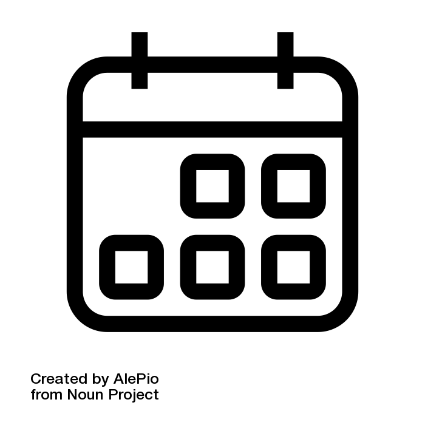 AGOSTO 
2023
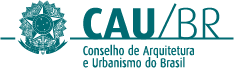 PROTOCOLOS
AGO 23
recebidos
30
concluídos
30
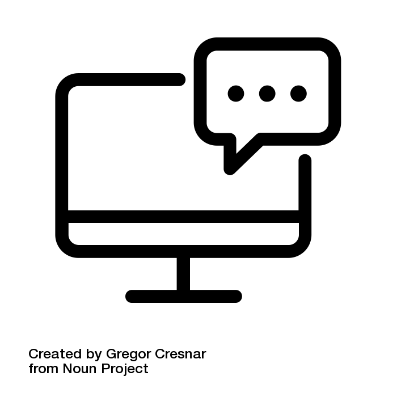 AGO
23
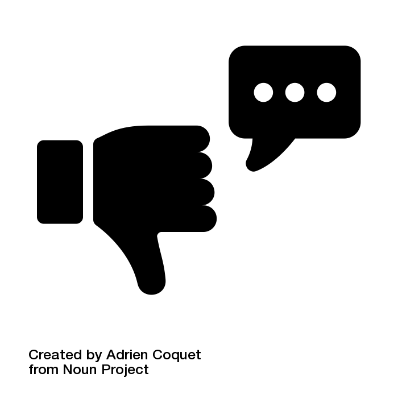 23%
Do total de 
demandas
RECLAMAÇÃO
reclamações a 
nível nacional
7
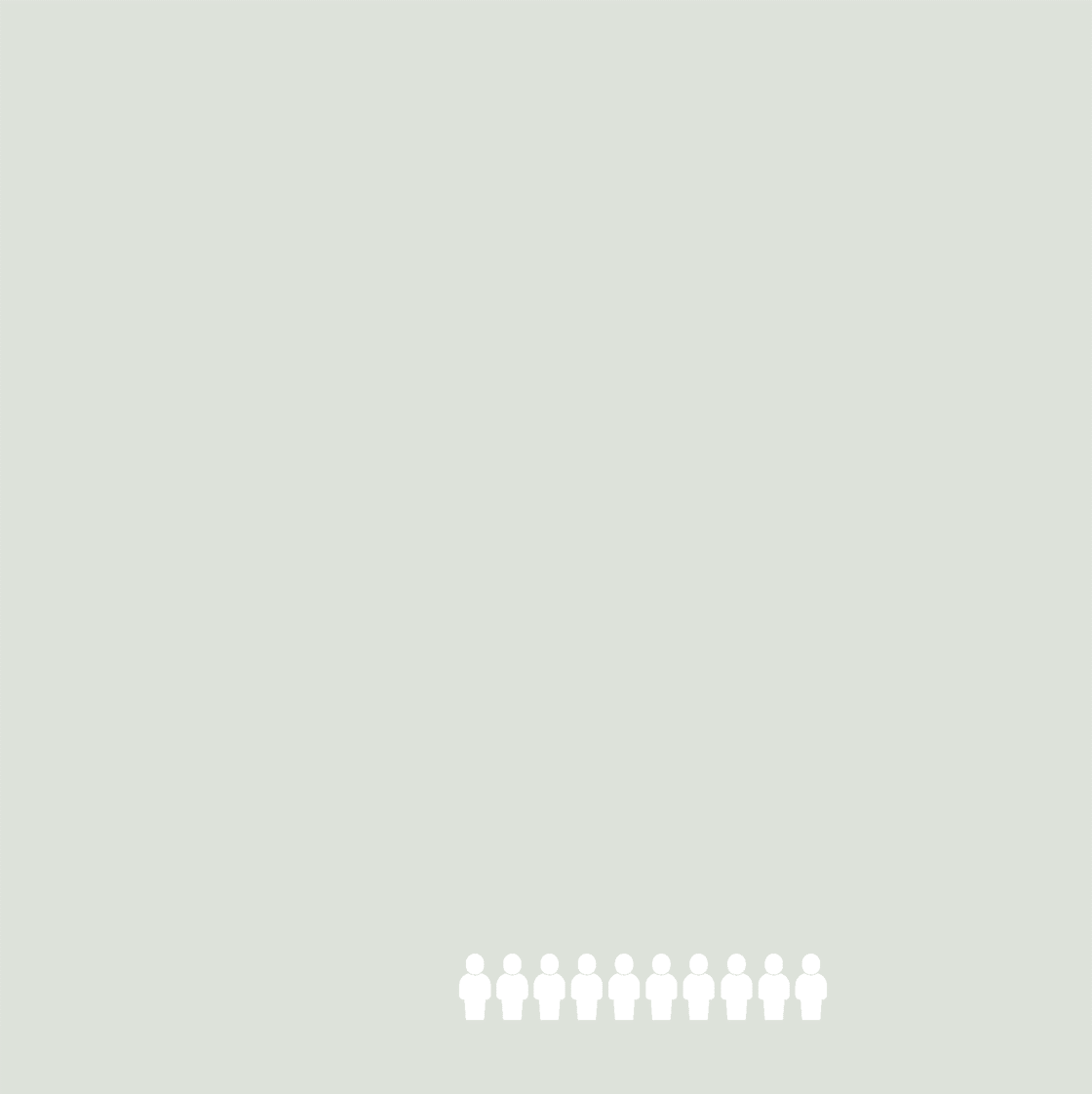 RECLAMAÇÃO
AGO 23
57%
foram assuntos correlatos a anuidade
+ frequente
Registro Profissional;
dúvidas sobre cobranças e baixas na anuidade são mais frequentes
0% 
anônimos
AGO
23
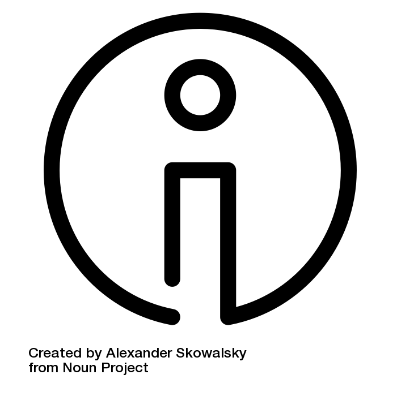 23%
do total de 
demandas
INFORMAÇÃO
pedidos de informação
7
INFORMAÇÃO
AGO 23
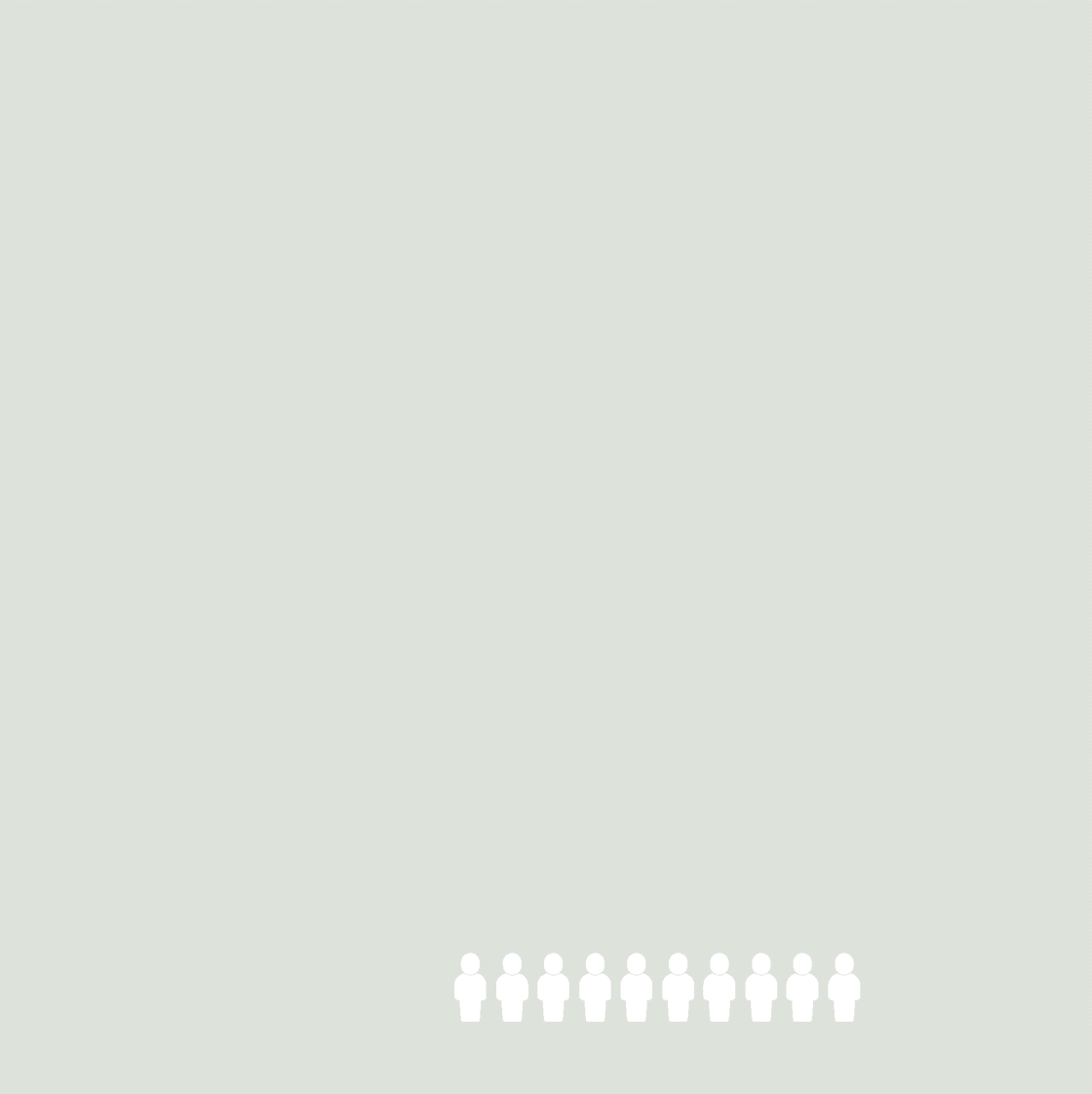 57%
foram informações relacionadas a assuntos gerais;
+ frequente
RRT;
Anuidade;
Carteira Profissional;
Questões relacionadas à dúvidas específicas sobre assuntos gerais são frequentes
14% 
anônimos
AGO
23
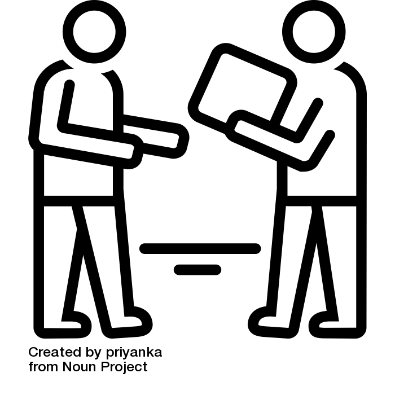 20%
do total de 
demandas
SOLICITAÇÕES
solicitações a 
nível nacional
6
SOLICITAÇÃO
AGO 23
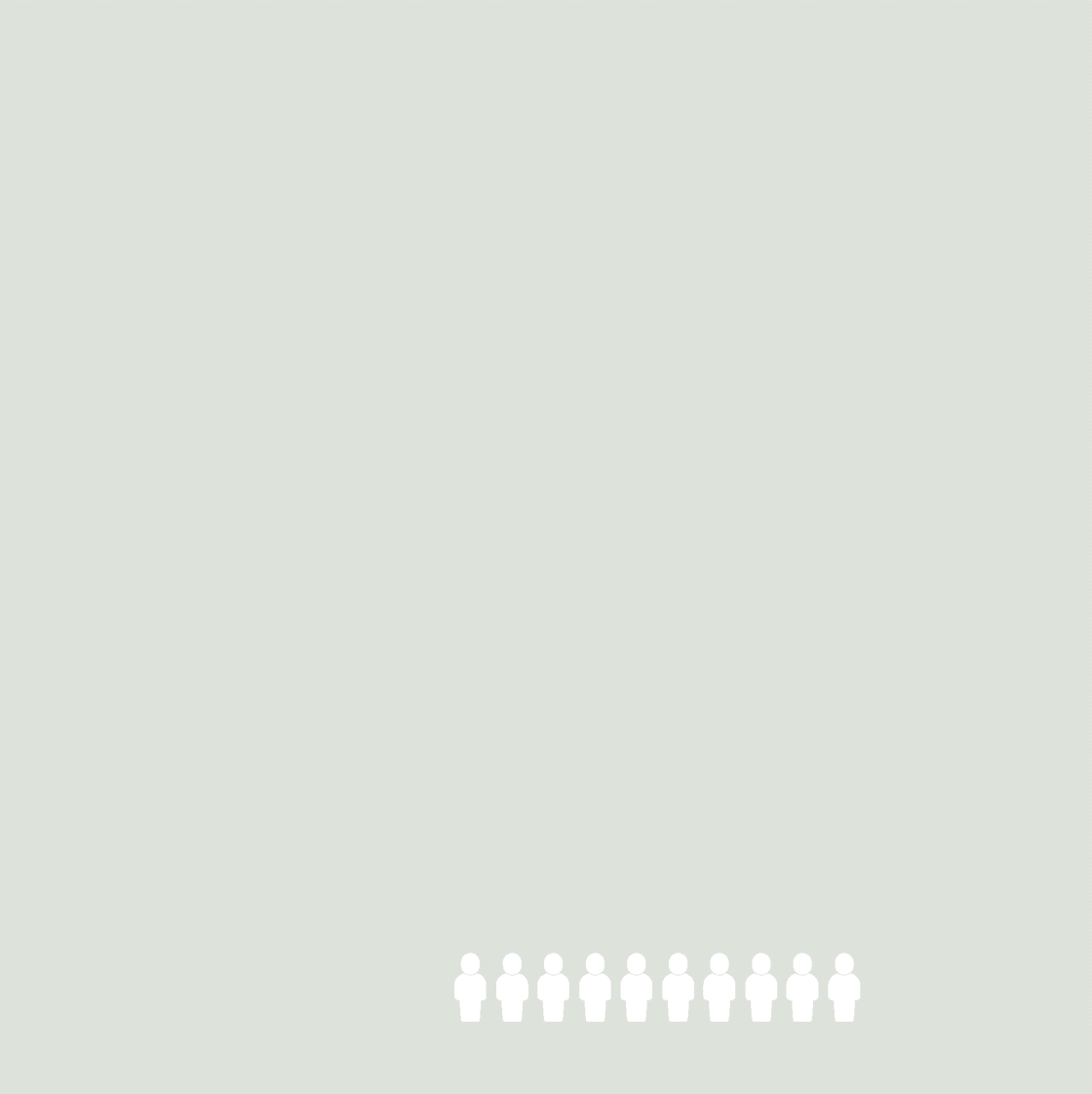 66%
foram solicitações de assuntos gerais do CAU
+ frequentes
Anuidade
solicitações são mais frequentes quando o demandante não encontra a informação desejada nos portais do CAU
16%
anônimos
AGO
23
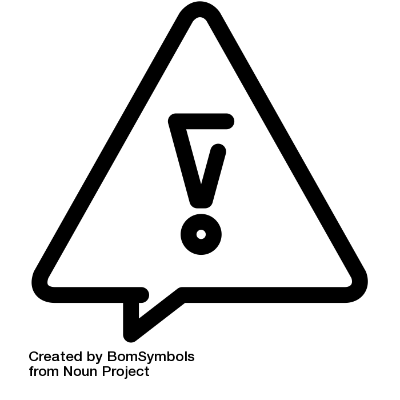 10%
do total de 
demandas
DENÚNCIA
protocolos cadastrados
3
DENÚNCIA
AGO 23
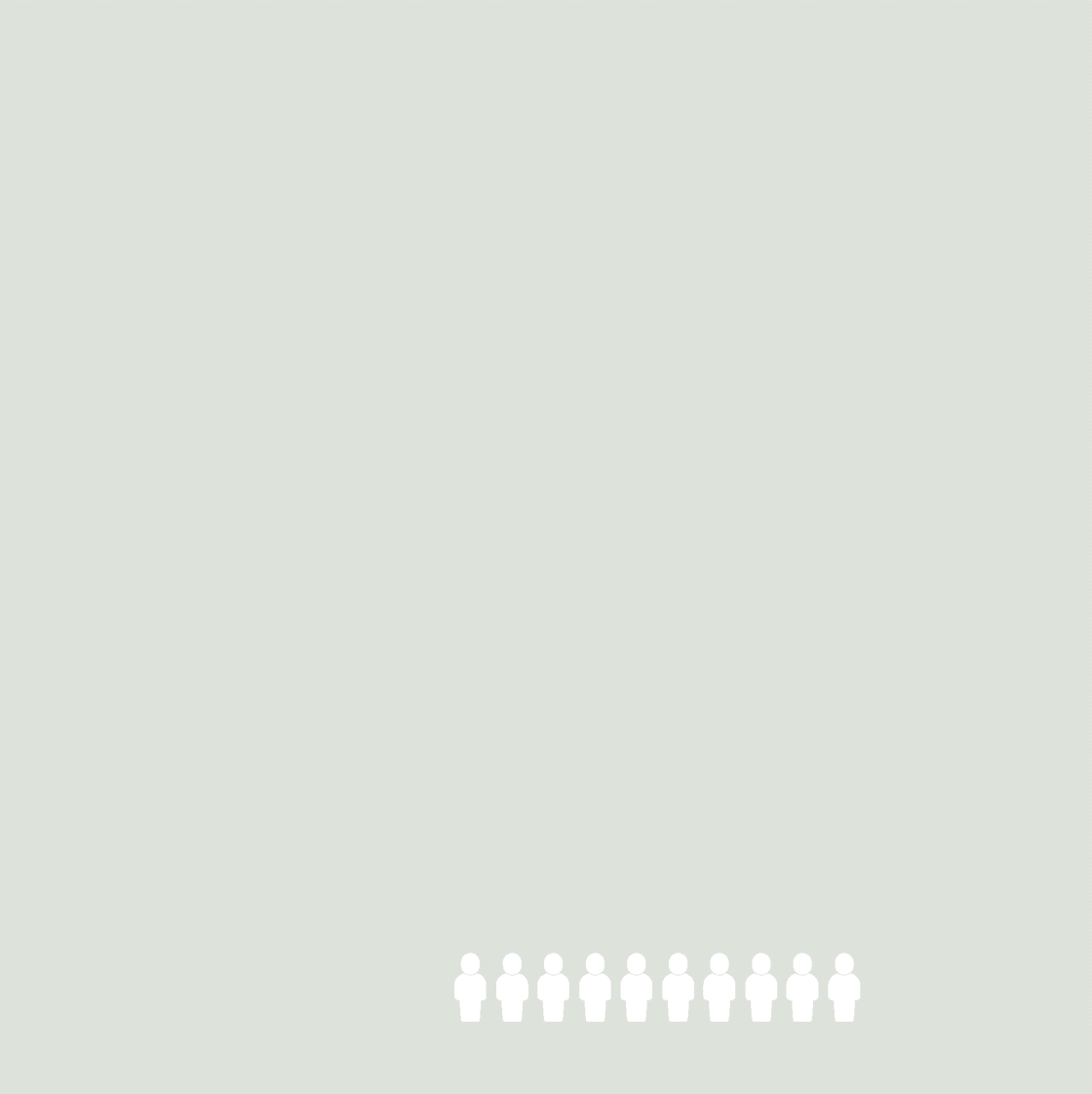 33%
foram denúncias contra arquiteto
+ frequente
Contra leigo;
Contra o CAU;
na maioria das vezes os demandantes que denunciam optam por não se identificar
100%
anônimos
AGO
23
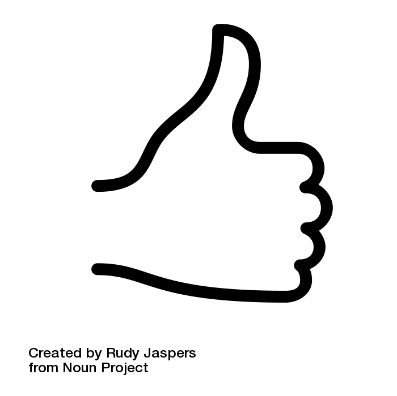 3%
do total de 
demandas
ELOGIOS
elogio enviado através do Canal
1
ELOGIO
AGO 23
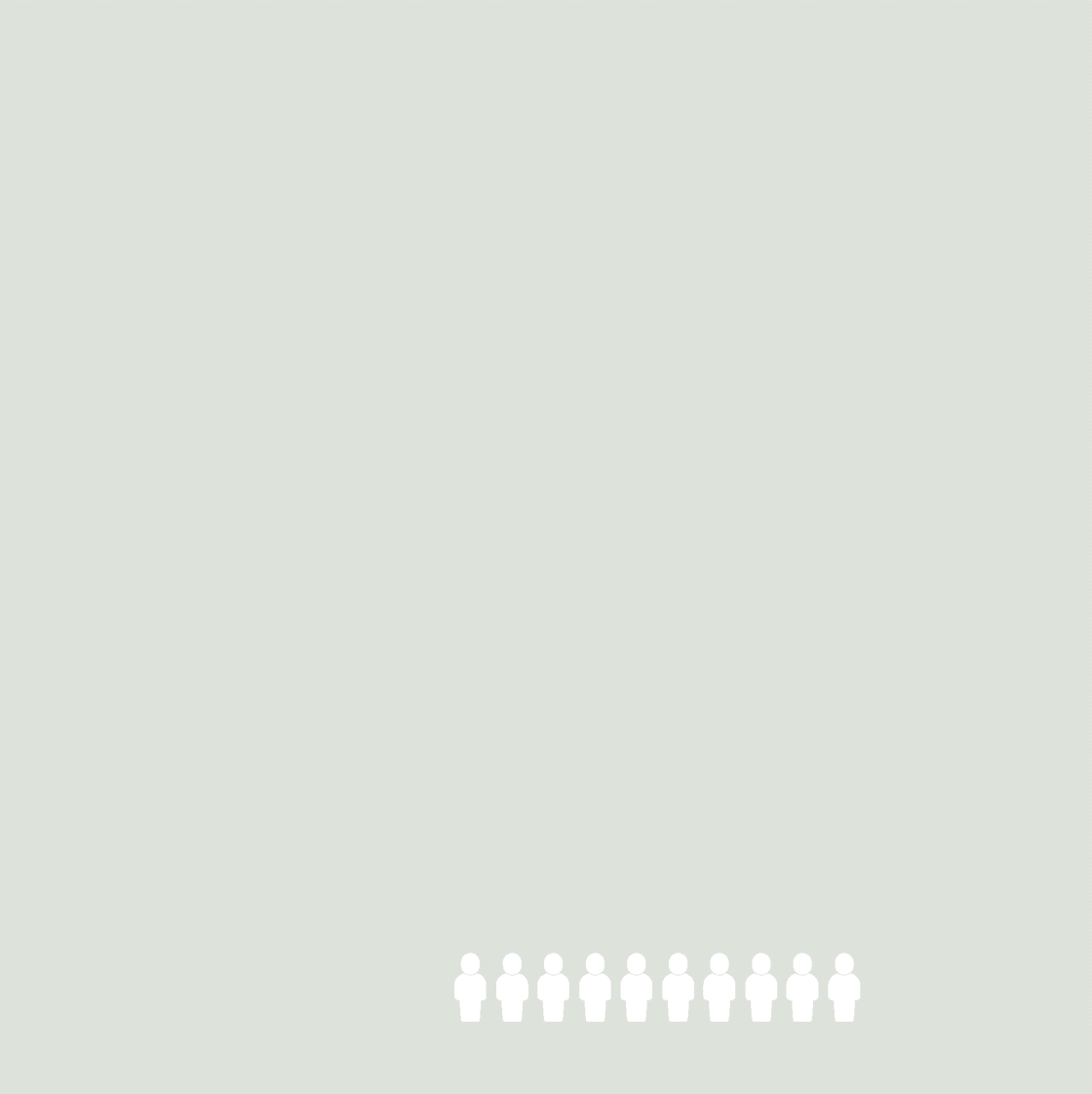 100%
Foi sobre o CAU/UF
a demanda diz a respeito da agilidade na solução
0%
anônimos
AGO
23
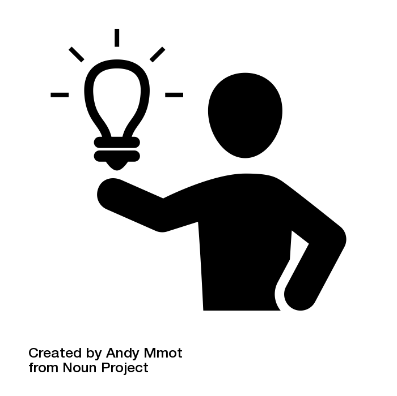 20%
do total de 
demandas
SUGESTÃO
sugestões enviadas 
a Ouvidoria
6
SUGESTÃO
AGO 23
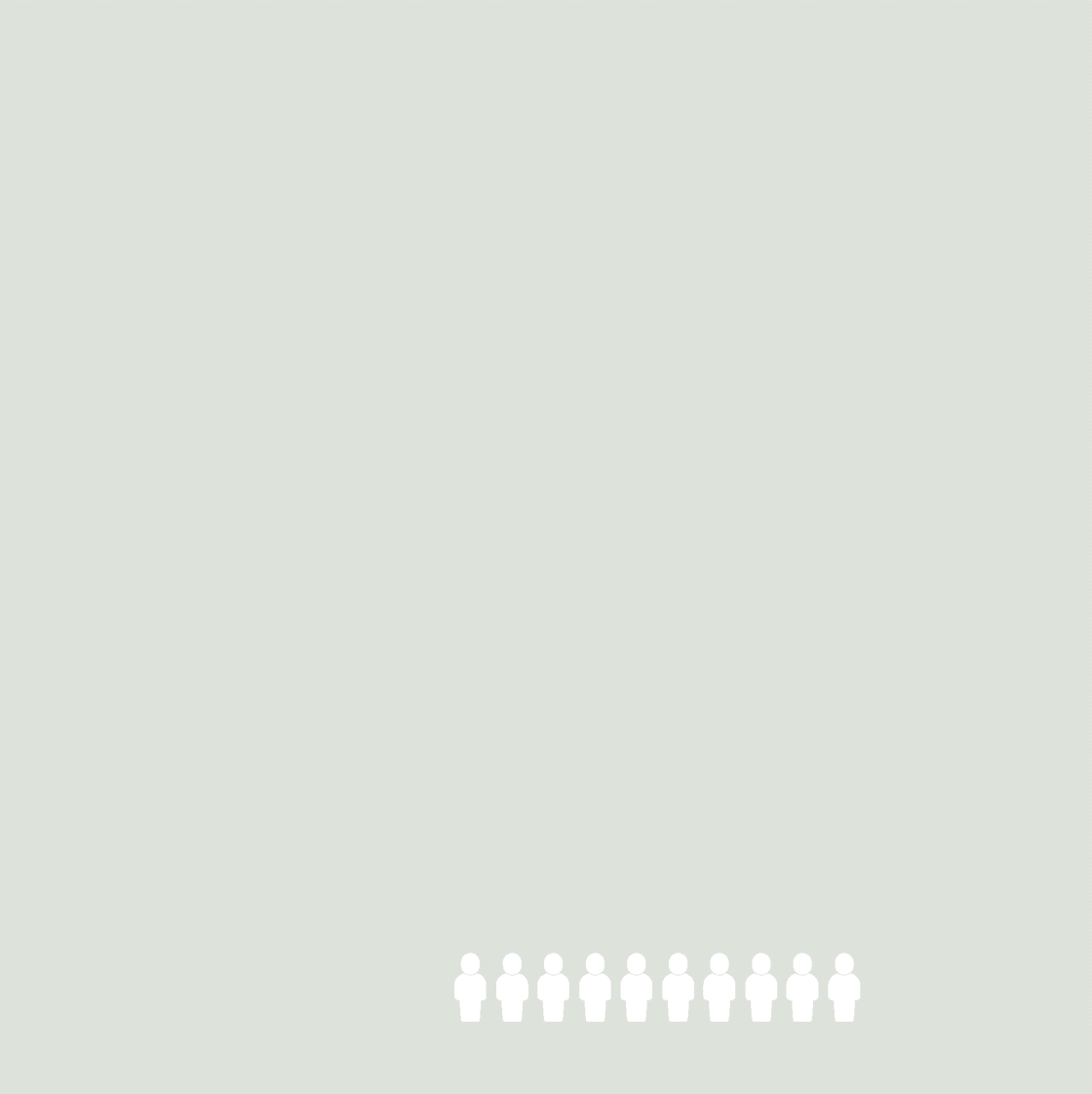 83%
foram relacionadas a RRT
+ frequente
Assuntos Gerais
a maioria das sugestões são relacionadas a melhorias na RRT
0%
anônimos
AGO 
23
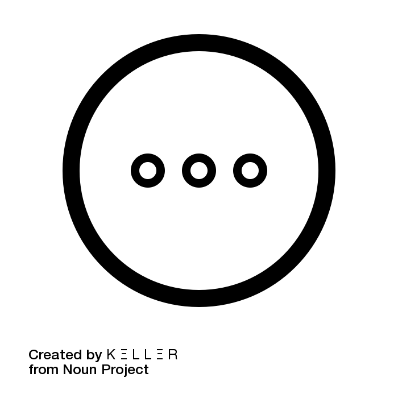 0%
do total de 
demandas
DIVERSOS
demandas categorizadas como assuntos diversos
0
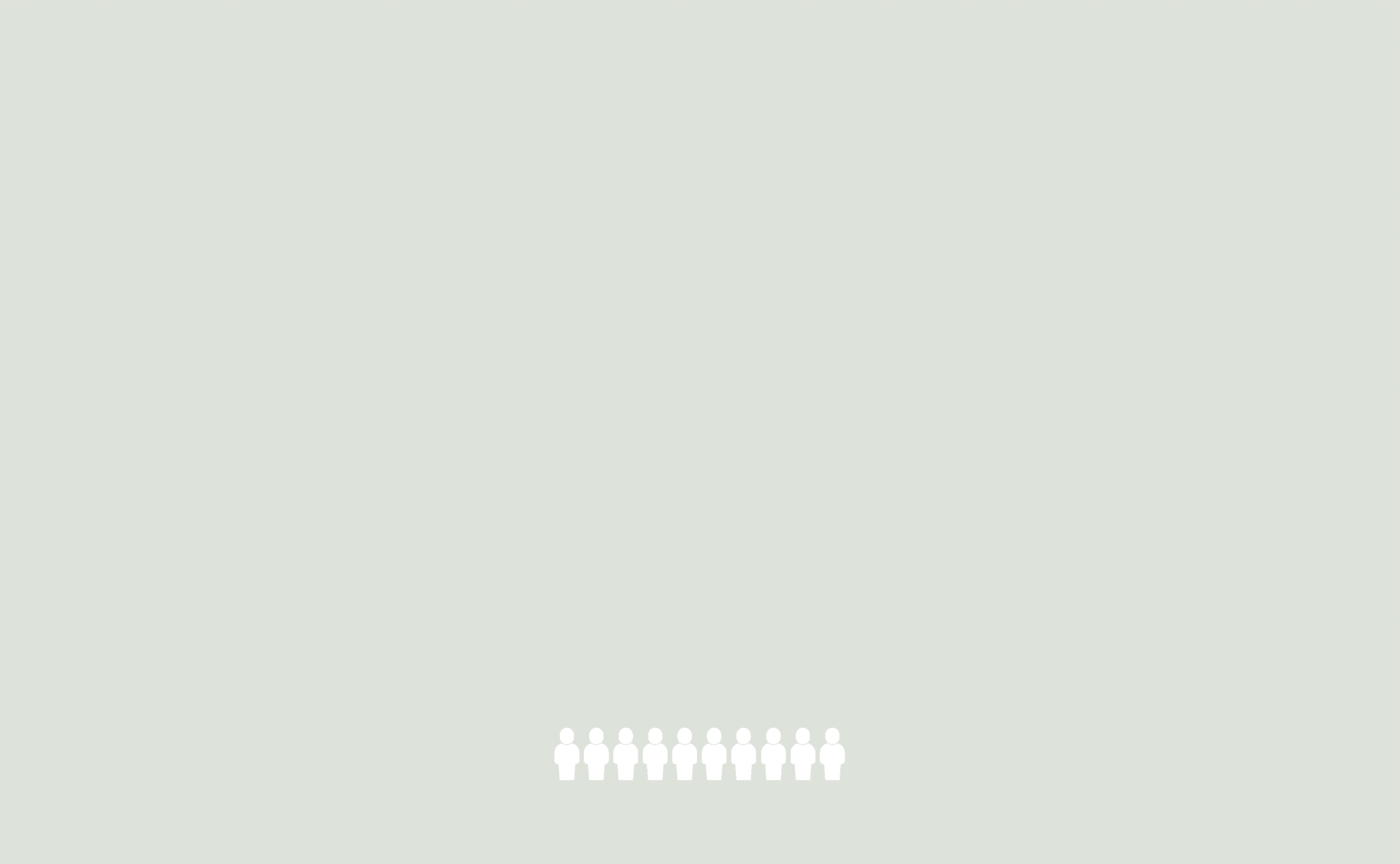 PERCENTUAL TOTAL
AGO 23
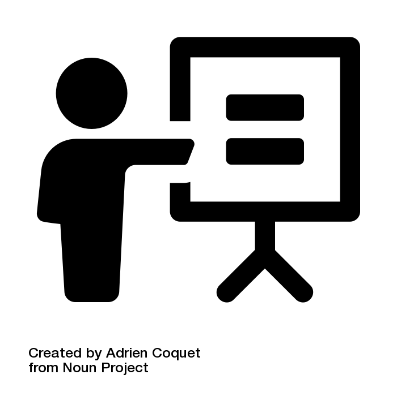 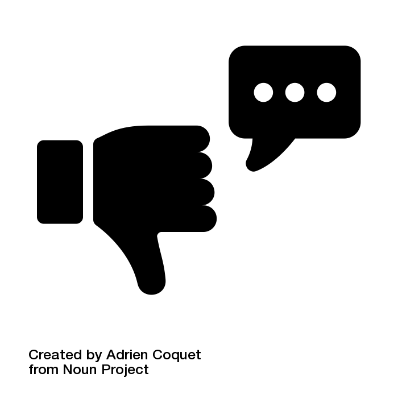 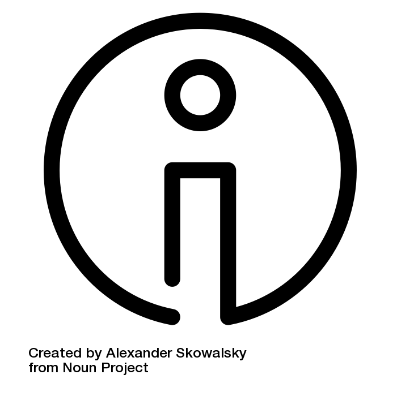 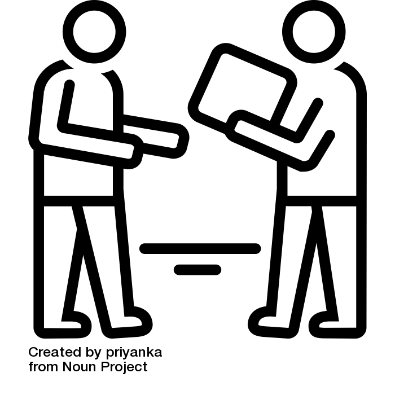 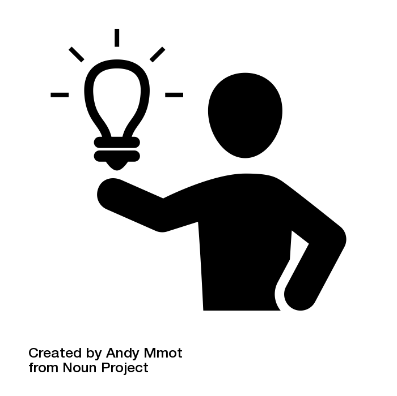 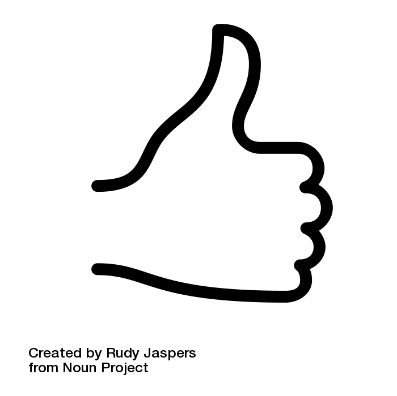 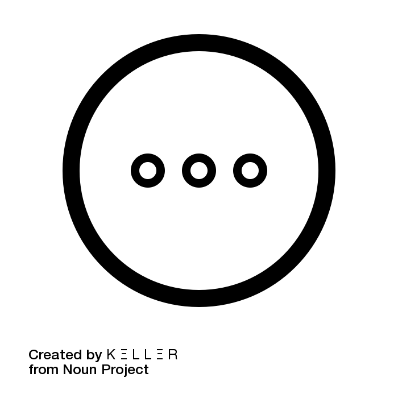 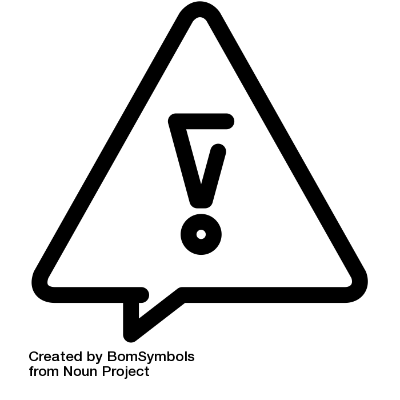 16% 
anônimos
NÚMEROS POR REGIÃO E ESTADO
AGO 23
SUDESTE
NORDESTE
10
3
CENTRO
OESTE
SUL
NORTE
5
7
5